Instituto de Artes Visuales de Santiago. Programa (3-10001)
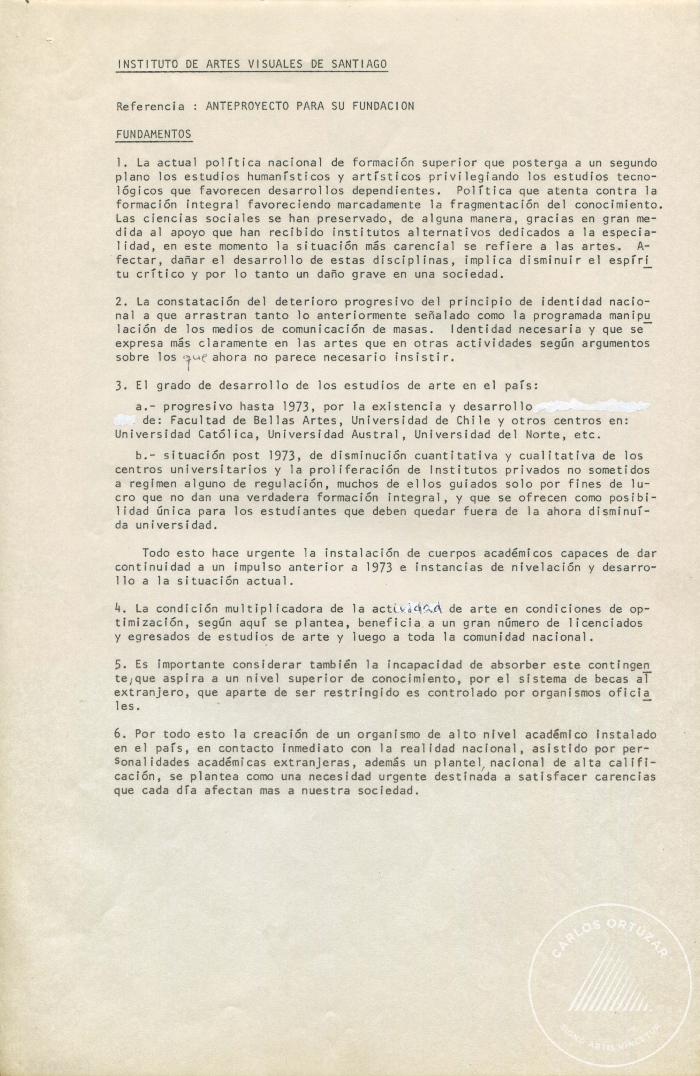 Ensayo en Homenaje a Carlos Ortúzar (D0001)
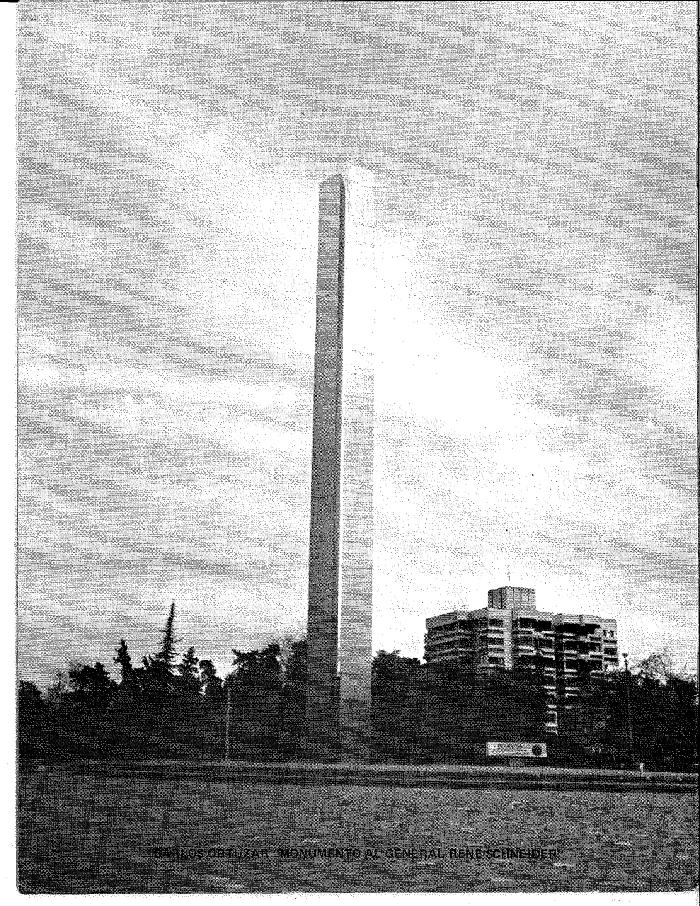